e
j
1
2
3
4
5
i
3
F2
F4
2
1
6
3
5
F3
4
F3
Figure 1.1
Figure 1.2
Figure 1.3
p(x)
F
x
Figure 1.4
Statically indeterminate
p(x)
F
Statically determinate
A
B
C
RL
RR
F
0.25 m
0.4 m
Fi
fi(e)
fi(e+1)
Element e
Element e+1
Node i
Figure 1.5
i
j
k(e)=EA/L
fi(e)
fj(e)
Element e
ui
uj
Figure 1.6
Figure 1.7
Figure 1.8
k(2)
Element 2
k(1)
F1
Element 1
k(3)
Element 3
x
Figure 1.9
F3
3
k(2)
1
u3
F1
2
k(1)
u2
4
F4
u1
k(3)
u4
y
y
12 N
k(2)
50 N
Local coordinates
k(1)
F1 = 40N
0.4 cm
Element 2
28 N
1.2 cm
2
k(3)
8 cm
fA
Element 1
f
1
Global coordinates
x
x
12 cm
Figure 1.10
Figure 1.11
Figure 1.12
Figure 1.13
2
3
1
y
2
50 N
2
k
f
Element 1
8 cm
1
Element 2
x
1
3
12 cm
Figure 1.14
Figure 1.15
Figure 1.16
y
2
k(1)
f1 = tan–1(8/12) = 33.7o
E = 30 x 106 N/cm2
A = pr2 = 0.049 cm2
L = 14.4 cm
f1
1
x
Figure 1.17
y
2
f2 = –90o
E = 30 x 106 N/cm2
A = pr2 = 0.049 cm2
L = 8 cm
f2
k(2)
x
3
y
2
fy
K
fx
fz
1
x
z
z
4
1
2
3
E3
E2
y
E1
10,000N
x
–60.2 N
60.2 N
1
2
Figure 1.18
Figure 1.19
2
F
Elem 2
45
Elem 3
Elem 1
1
4
3
Figure 1.20
Figure 1.21
z
E3
E4
AEαT
AEαT
E2
y
2
3
1
T
T
E1
L
2
1
3
L
L
y
10,000N
30
30
x
x
AEαT
AEαT
4
(a)
(b)
(c)
6,000 N
4
1
2
3
5
3,464 N
3,464 N
y
4
x
DL
L
L
No stress, thermal strain
No stress, no strain
Thermal stress, no strain
(a) at T = Tref
(b) at T = Tref + DT
Figure 1.22
Figure 1.23
Figure 1.24
Figure 1.25
Figure 1.26
y
R1
4
3
3in
3
2
10in
3in
F1
2
F2
1
x
1
R2
(a) Clamped bar     (b) Finite element model
Figure 1.27
y
x
1
2
3
Copper
Steel
Copper
20in
10in
10in
4
5
6
Rigid body
4000lb
4000lb
(a) Support Structure                        (b) Finite element model
y
Figure 1.28
a
1
3
x
30o
1
2
L=15ft
2
d
F = 5000lb
2
4
6
8
10
12
14
b
b
1
5
3
2
1
12 mm
9 mm
E1
8
10
1 m
6
5
b
y
9
E2
1
7
F
2 m
3
4
4
2
6
x
P2
P1
7
8
9
10
11
12
y
Figure 1.29
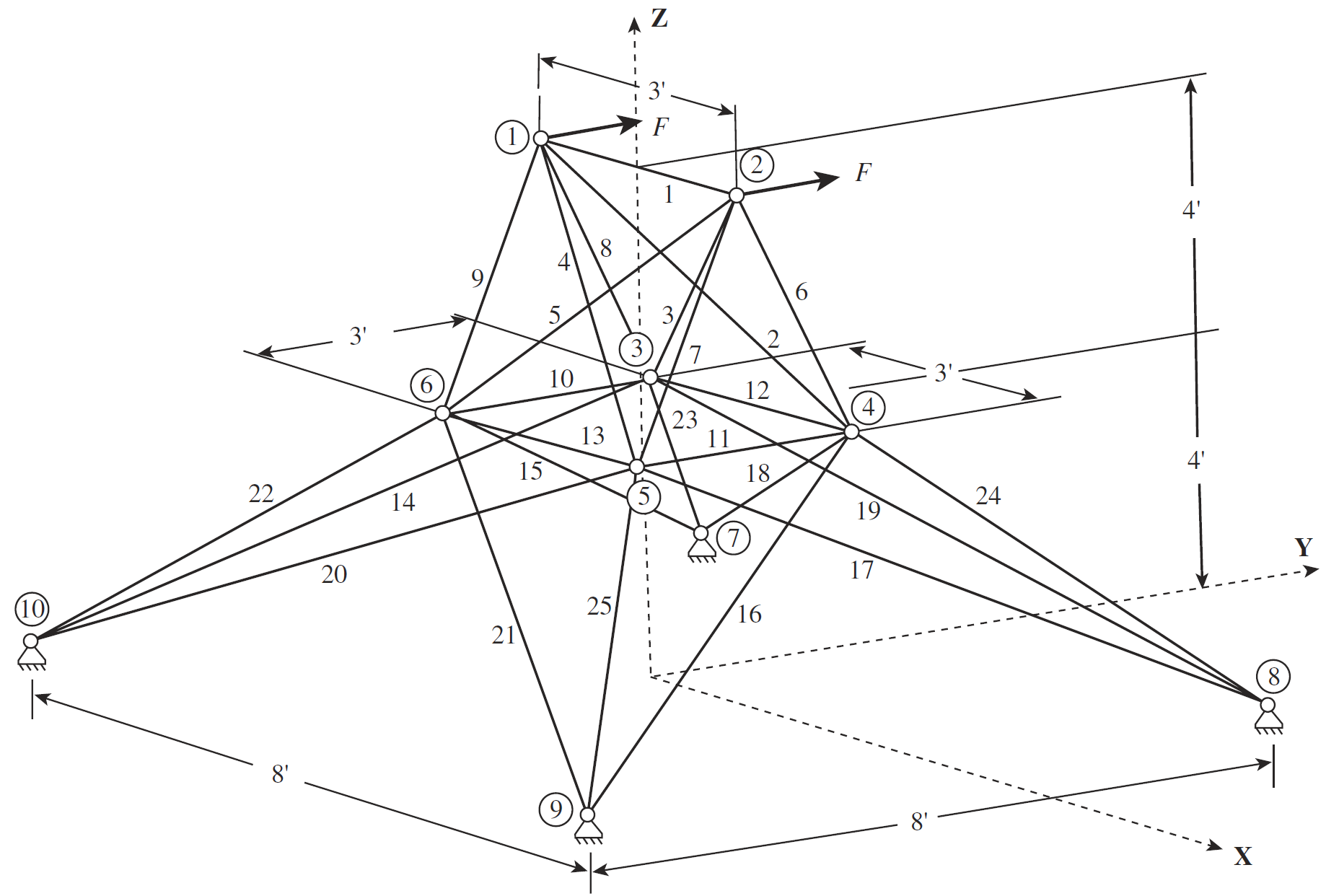 20
21
22
23
24
25
13
14
15
16
17
18
19
x
26
27
28
29
30
31
1
2
3
4
5
6
1
3
5
7
9
11
13
Figure 1.30
Figure 1.31
Figure 1.32
F
E2
E1
1
3
2
u2
1
2
2
k(1)
k(2)
u4
4
1
3
4
F4
u3
1
2
3
x
x
3
u1
u2
u3
u4
u2
2
1
2
6
3
u3
5
4
1
5
3
F3
4
u3
1
3
F1
2
2
4
1
4
u1
3
x
k(1)=50 N/cm
k(2)=60 N/cm
F1 =50 N
3
1
2
x
A
B
C
RL
RR
F
0.4 m
0.25 m
3
1
2
k(1)
k(2)
F3
3
k(3)
F1
1
u3
k(4)
F2
2
u1
u2
u2
F2
u3
F3
1
2
3
x
1
u2
u1
u3
10 N
3
g
Element 2
k2 = 300 N/m
Element 1
k1 = 200 N/m
3
1
2
2
RL
RR
F
0.3 m
0.4 m
0.3 m
F = 10,000N
L = 1 m
2 kN
2
5 kN
1
3
1 m
1 m
500 lb/in
3
2000 lb/in
1
2
400 lb
4
500 lb/in
Element 1
Element 2
F
1
2
3
4
1 m
1 m
1 m
F
1
2
3
4
1 m
1 m
1 m
Q1
1
1
2
3
4
5
6
7
8
3
4
6
Q2
2
5
7
1
2
Elem 1
F
45o
Elem 2
3
3
2
F
Elem 2
1 m
1 m
Elem 1
1
2
60 N
Pin joint
9 cm
Roller support
1
3
12 cm
1
2
3
4
v3
v2
u2
u3
2
3
50 N
v1
v4
u1
u4
9 cm
1
4
12 cm
F
1
1
E, A, L
2
E, A, L
2
45o
3
F
y
1
1
x
2
2
3
y
x
1
L
2
L
L
3
10,000 N
F
1
2
3
4
1
2
3
3
2
1
45o
L
1
L
2
45o
y
x
E1
F
30o
E2
y
E3
x
3
2
E2
E1
45o
4
1
E3
F
400 lb
Y
2
b
Material: Steel rod
Diameter: 2"
9'
8 kN
a
a = b = 10 cm
12'
12'
12'
6 m
3
1,200 lb
X
1
3 m
6 m
4
Z
5 m
1
2
5
3
4
1
2
3
1
2
3
y
x
2
2
3
L
L
3
1
1
y
L
L
x
1,000 N
z
1,000 N
4
1
2
3
10,000 N
3
3
3
4
3
4
4
2
4
2
5
6
5
1
2
1
2
3
1
2
1
2
5,000 N
A, E, L
1
1
20,000 N
2
1
1 m
1 m
20000N
9500N
10500N
Node 2
2
y
E2
x
45o
1
Fx
3
3
2
10,000 N
L, DT
2
DT
2
DT
2
E1
Fy
5
5
4
4
3
L 1
3
1
3
1
4
4
1
(a)
(b)
(c)
F3
F2
2
3
2
5
4
3
1
y
4
1
x
1
2
F
1
y
2
x
3
L
L
1
2
3
L
E2
E1
E3
y
x
4
y
x
1
L
2
L
10,000 N
L
3
4
1
2
3
2 kN
3
5 kN
2
1
1 m
1 m
u4
u2
2
1
2
3
4
F4
3
1
4
Element 1
Element 2
Element 1
Element 2
3
2
1
L
L
b
b
1
5
3
2
1
8
11
13
10
6
5
b
y
9
7
14
12
3
4
4
2
6
x
P2
P1
Element 1
Element 2
2 kN
2
1
5 kN
3
1 m
1 m
F
y
1
1
x
2
2
3
Element 1
Element 2
3
5 kN
2
1
1 m
1 m
1
2
45o
E, A, L
E, A, L
y
3
x
F